<indsæt organisations navn><indsæt dato for øvelsen>
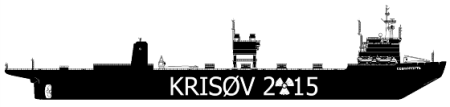 Optakt
	 20 minutter
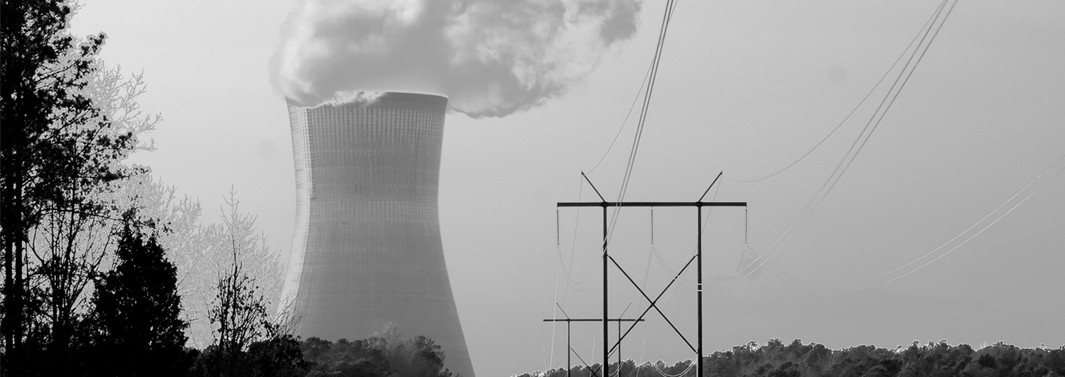 Program
Optakt	
20 minutter

Dilemma #1
40 minutter

Pause
10 minutter

Dilemma #2
40 minutter

Evaluering
10 minutter
Velkomst
Præsentation af øvelsens facilitator og log-fører

Præsentation af øvelsens deltagere

Hvilke forventninger har I til øvelsen?
Formål
opnå en bedre forståelse for, hvilken indvirkning en nuklear ulykke kan have på organisationens fortsatte drift og opgavevaretagelse

undersøge beredskabsplaners anvendelighed i forbindelse med forhøjet en nuklear ulykke

klarlægge roller og ansvar i forbindelse med håndtering af følgerne af en nuklear ulykke
Spilleregler
fortrolighed

engagér jer i diskussionerne

vær nysgerrige og konstruktive

der er ingen skoleløsninger

der er ingen rigtige eller forkerte svar

der er ingen rigtige eller forkerte ideer
Kernekraftværker i Europa
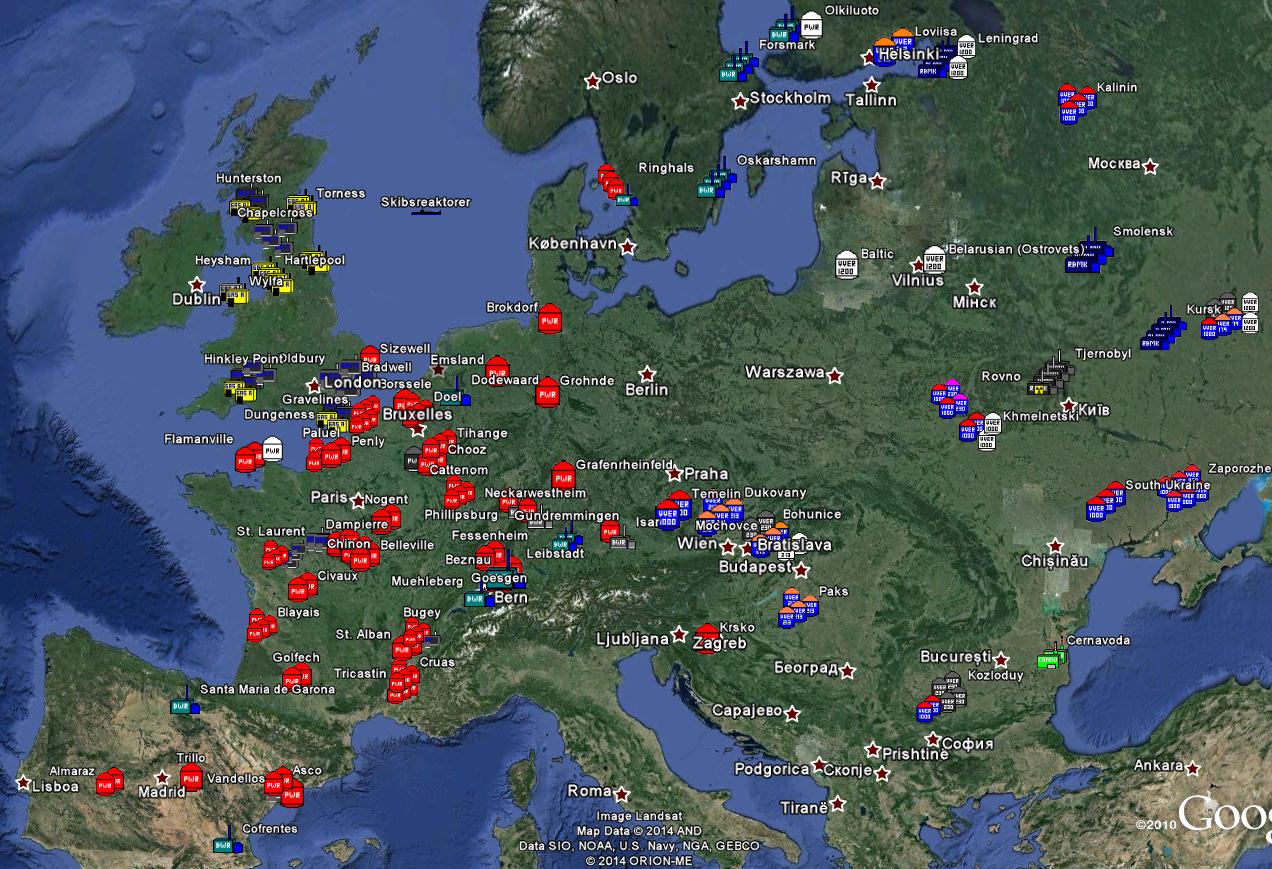 Kilder til nukleare ulykker
kernekraftværker

 anlæg for produktion og behandling af reaktorbrændsel

 nukleart drevne fartøjer

 nedstyrtning af en satellit med en nuklear kraftkilde

 lagre og depoter til brugt brændsel

 transporter af brugt brændsel
Nukleart beredskab
Planlægningsgrundlag
Er nukleare ulykker en del af organisationens risikobillede?

Har organisationen beredskabsplaner, der kan anvendes i forbindelse med nukleare ulykker?

Har organisationen tidligere oplevet nukleare ulykker, der har krævet krisehåndtering?
Dilemma #1
	 40 minutter
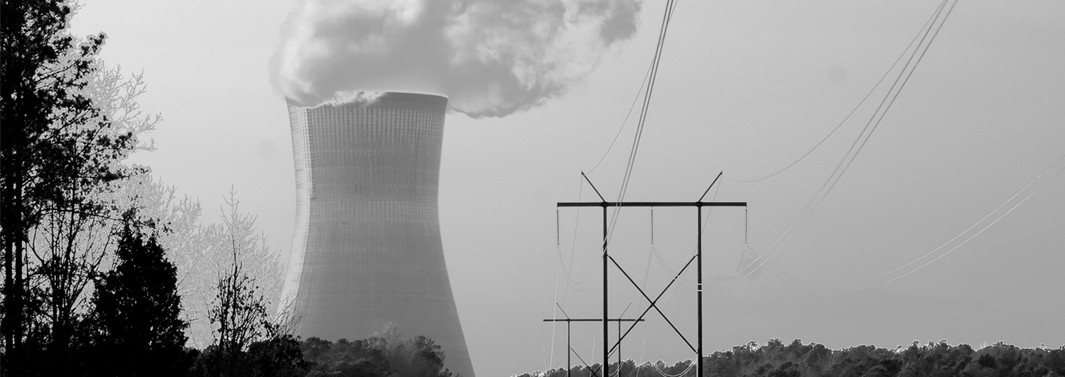 Problemer i Nordtyskland
Voldsomme oversvømmelser har medført alvorlige problemer på kernekraftværket Brokdorf i Nordtyskland, ca. 100 km Syd for Danmark.

Der er ikke sket udslip fra kernekraftværket, men det er uvist om problemerne kan bringes under kontrol og et udslip undgås.

De tyske myndigheder er i færd med at iværksætte en evakuering af nærzonen omkring kraftværket.
Konsekvenser af et udslip
Skulle der ske udslip fra Brokdorf, vurderer Nukleart Beredskab (vurderingen angår alene dette specifikke scenarie)

at udslippet ikke vil give stråling, der kan forårsage akutte sundhedsskader

at udslippet kan medføre sundhedsskader, der udvikler sig over tid – bl.a. kræft

at udslippet kan medføre angst, stress og utryghed i befolkningen

at udslippet kan medføre store økonomiske og samfundsmæssige konsekvenser
Spørgsmål
Hvilken betydning har problemerne på kernekraftværket for jeres organisation? 

Hvilke tiltag vil I iværksætte på baggrund af problemerne på kernekraftværket?

Hvordan holder I jer opdateret om situationen?
Aktivering og drift af krisestab?
Vil I aktivere organisationens krisestab?

 Hvem kan aktivere krisestaben?

 På hvilket aktiveringsniveau skal krisestaben etableres?

 Hvordan skal krisestaben sammensættes?

 Hvilke støttefunktioner skal aktiveres?

 Hvor og hvordan skal krisestaben afholde møder?
Håndtering af informationer?
Hvordan vil I skabe og fastholde et overblik over, hvordan situationen udvikler sig?

Hvordan vil I dokumentere og skabe overblik over jeres beslutninger?

Hvordan holder I jer opdateret om aktuelle nyheder og informationer om situationen?
Pause
	 10 minutter
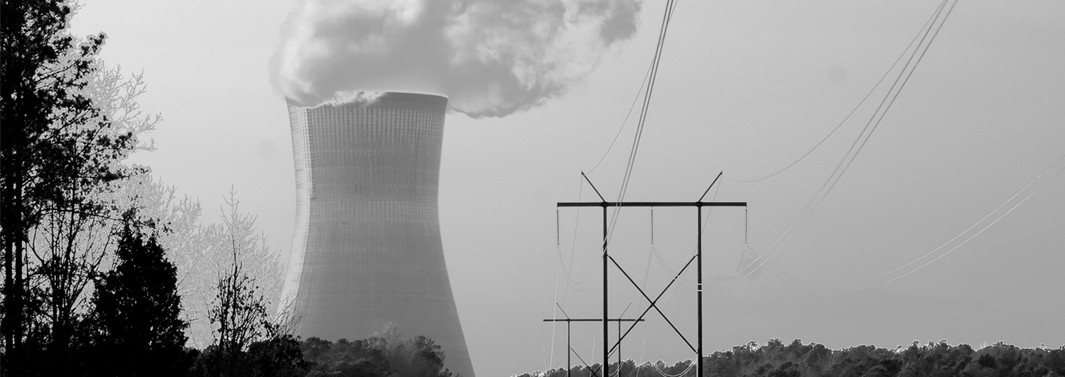 Dilemma #2
	 40 minutter
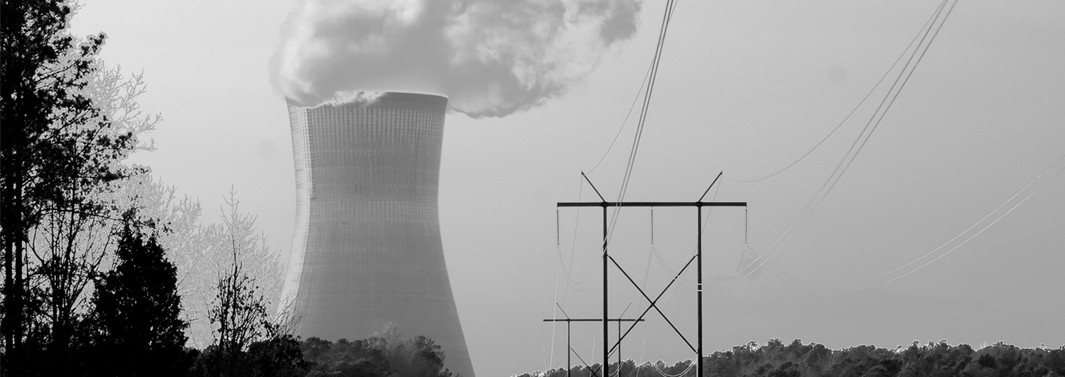 Radioaktiv forurening
Der er sket et omfattende radioaktivt udslip fra kernekraftværket Brokdorf. 

Et regnvejr, som har bevæget sig fra Syd op over dele af Danmark, har ført et udslip af radioaktive stoffer fra Brokdorf med sig.

Dele af Danmark er derfor blevet ramt af radioaktiv forurening.

Jeres lokalområde er blevet ramt af forureningen.
Beredskabsmeddelelse
Der er udsendt en beredskabsmeddelelse gældende for de næste 24 timer:

 al unødig udendørs ophold og færdsel for mennesker og husdyr frarådes

 personer, dyr og genstande, der kommer i berøring med nedbør, skal renses med vand

 afgrøder fra landbrug og nyttehaver må ikke indtages
Spørgsmål
Hvilken betydning har den radioaktive forurening for jeres organisation? 

Hvilke tiltag vil I iværksætte for at imødegå konsekvenserne af forureningen? 

Hvorledes vil I varetage jeres organisations fortsatte drift trods forureningen?
Koordinering af handlinger og ressourcer?
Hvilke organisationer eller myndigheder vil I underrette om jeres håndtering af situationen?

Hvordan kan I få assistance til at håndtere situationen?

Hvilke tværgående krisestyringsfora kan jeres organisation indgå i?

Har I udpeget forbindelsesofficerer og klarlagt mandat for deres virke?
Krisekommunikation?
Hvordan vil I kommunikere om jeres håndtering af situationen?

Hvem vil I informere om den radioaktive forurenings konsekvenser for jeres organisation?

Hvordan vil I informere internt?

Hvordan vil I informere eksternt?
Evaluering
	 20 minutter
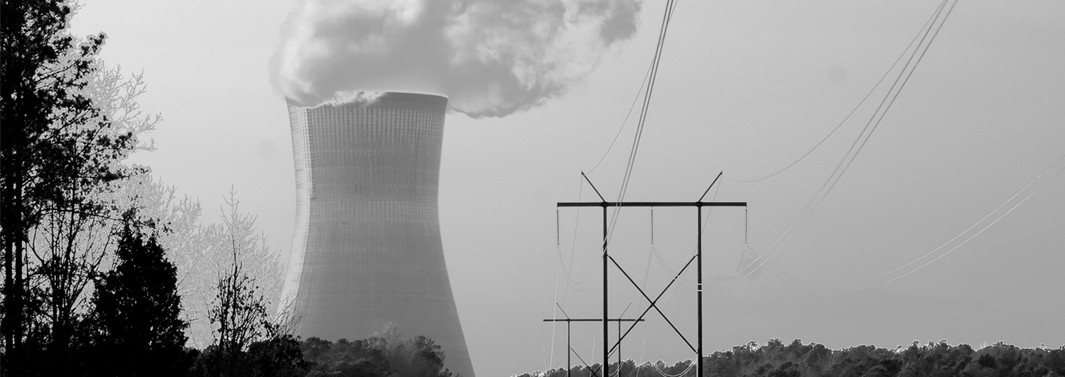 Hvad har du lært?
Hvad har du særlig hæftet dig ved under øvelsen?

Hvilke styrker har du bemærket under øvelsen?

Hvilke svagheder har du bemærket under øvelsen?

Hvilke emner fortjener særlig opmærksomhed fremover?

Hvad vil du selv gøre anderledes fremover?
Hvad har vi lært?
Hvordan kan øvelsen bidrage til at styrke organisationens beredskab?

Hvordan kan erfaringerne fra øvelsen indarbejdes i organisationens beredskab?

Hvad vil vi gøre anderledes fremover?
ENDEX
	 Tak for din deltagelse
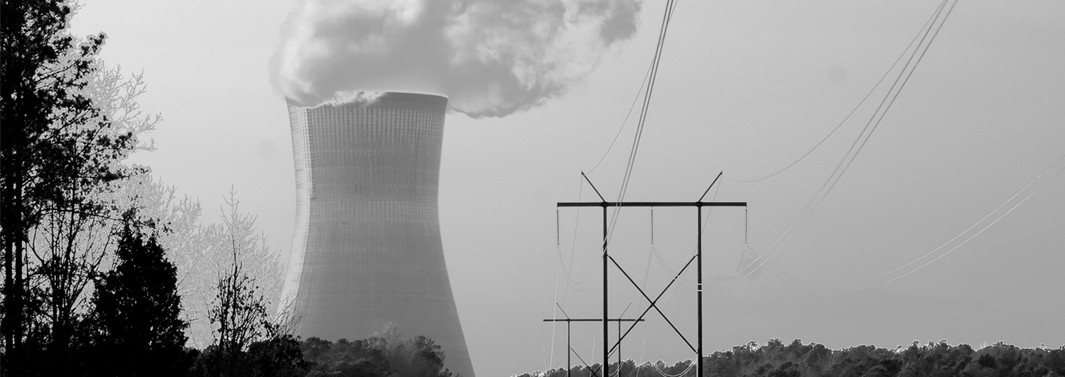